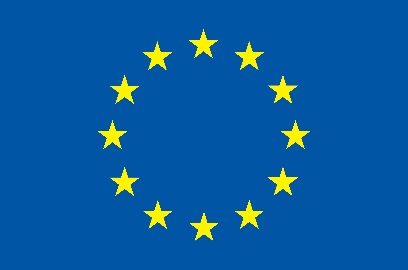 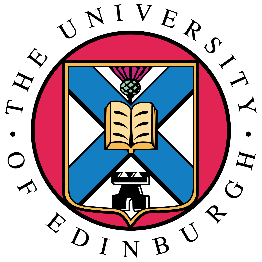 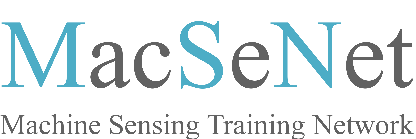 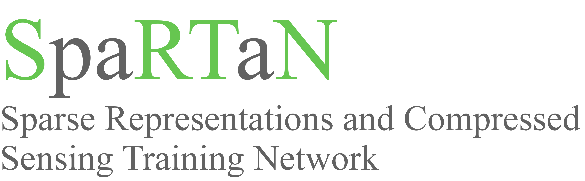 Making do with less (data):
Compressed Sensing in MRI
	
Ian Marshall 

Centre for Clinical Brain Sciences
				University of Edinburgh
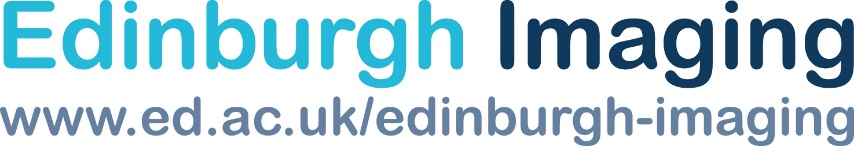 Partners
Beneficiaries (Full Partners)
(Associate) Partners
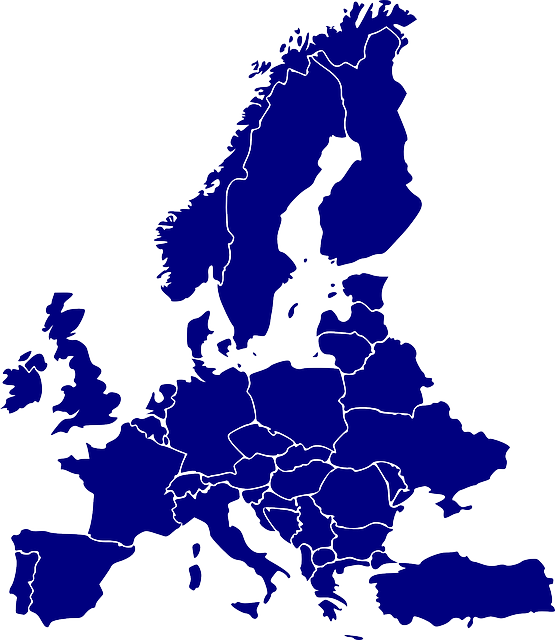 Noiseless Imaging (FI)
CEDAR (UK)
TUT (FI)
A Analytic (UK)
UEdin (UK)
Songquito (DE)
Surrey* (UK)
GE (DE)
Fraunhofer (DE)
EPFL* (CH)
INRIA (FR)
VisioSafe* (CH)
TUM (DE)
Bioiatriki (GR)
IT (PT)
CTI (GR)
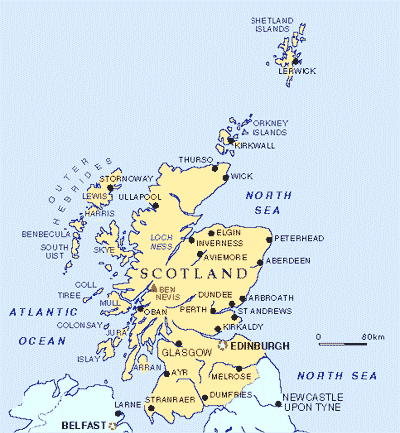 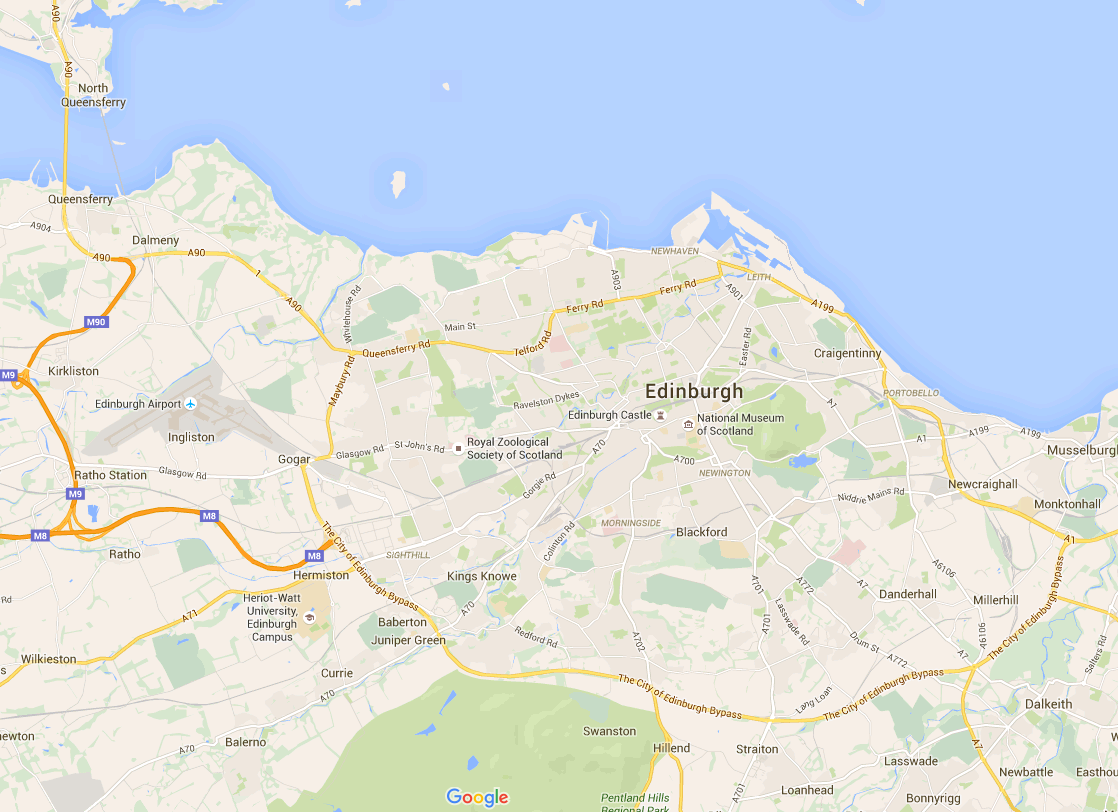 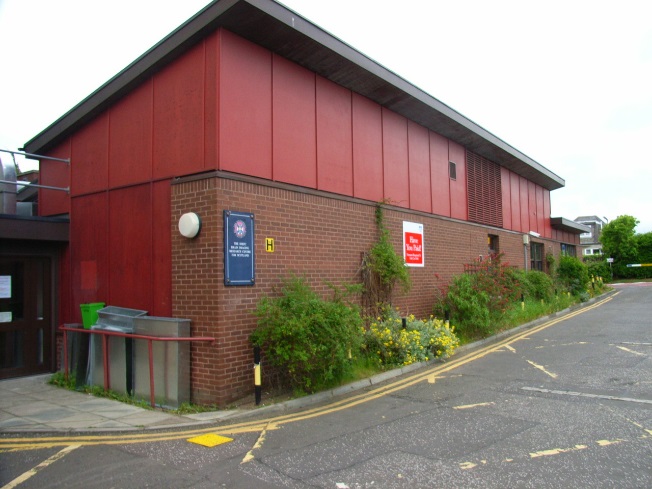 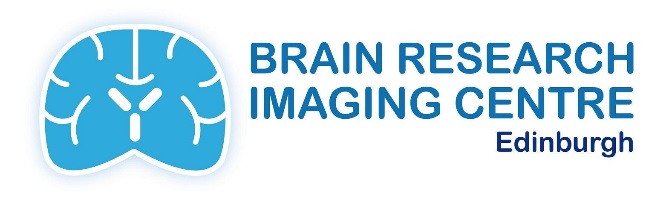 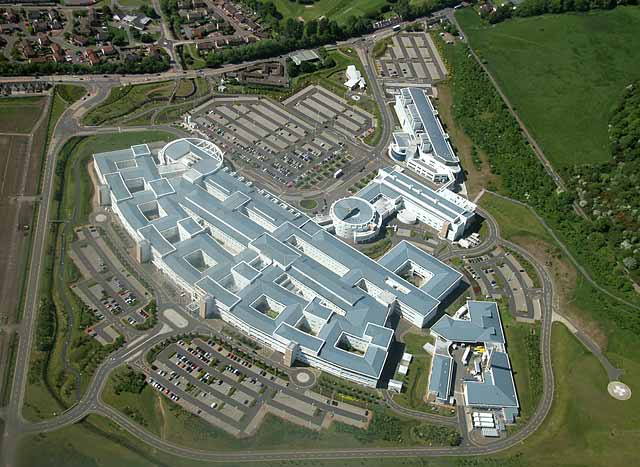 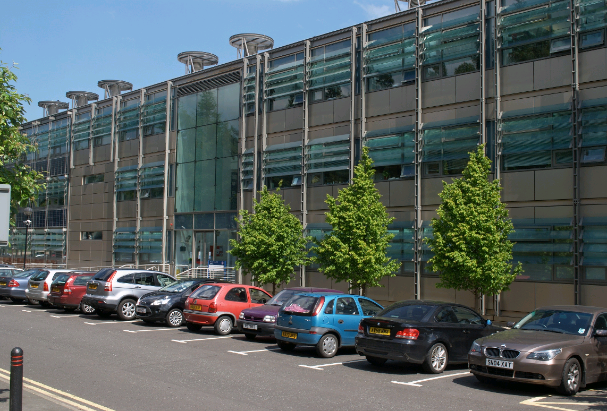 Outline

Data acquisition in MRI
Undersampling
CS applied to MRI
Practical issues
Applications
Nuclear Magnetic Resonance

Rabi 1938					Physics 1944


Bloch 1946 and Purcell 1946		Physics 1952
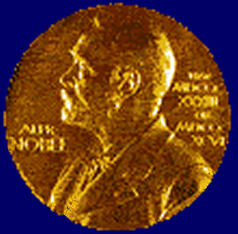 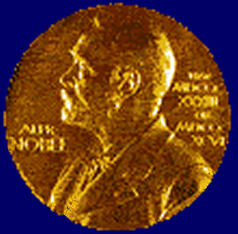 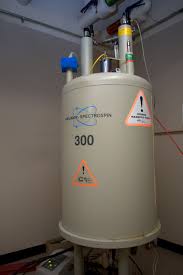 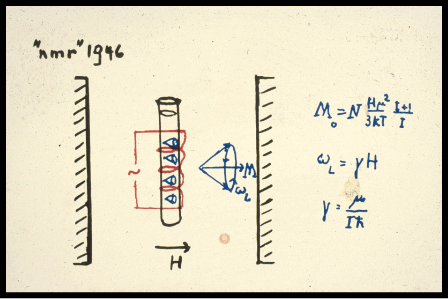 Spatial localisation

Imaging (MRI)

Lauterbur 1973 and Mansfield 1973




Medicine 2003
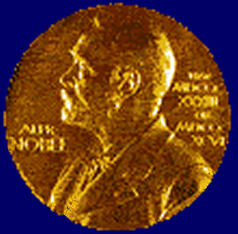 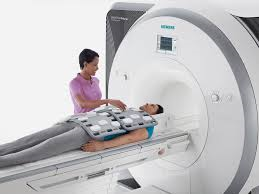 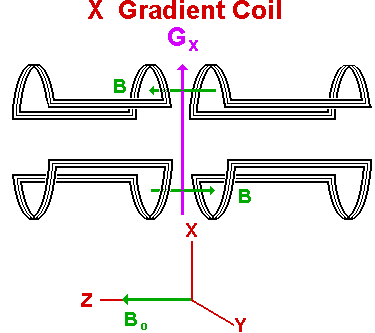 Main magnetic field is modulated by pulsed gradient fields
MRI acquisition
Excite
Evolve
Acquire
MRI acquisition
repeat
Excite
Evolve
Acquire
until spatially encoded
MRI acquisition
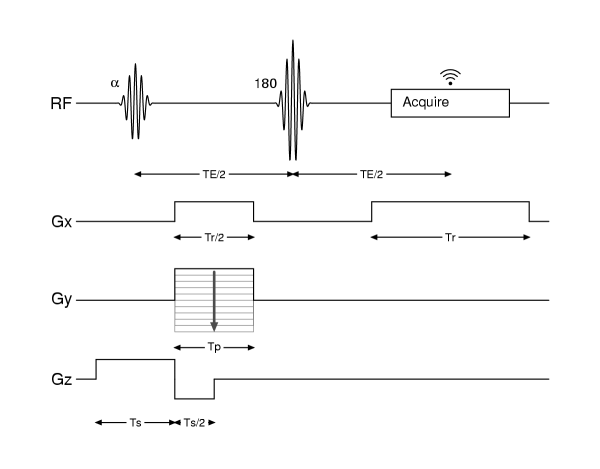 TR
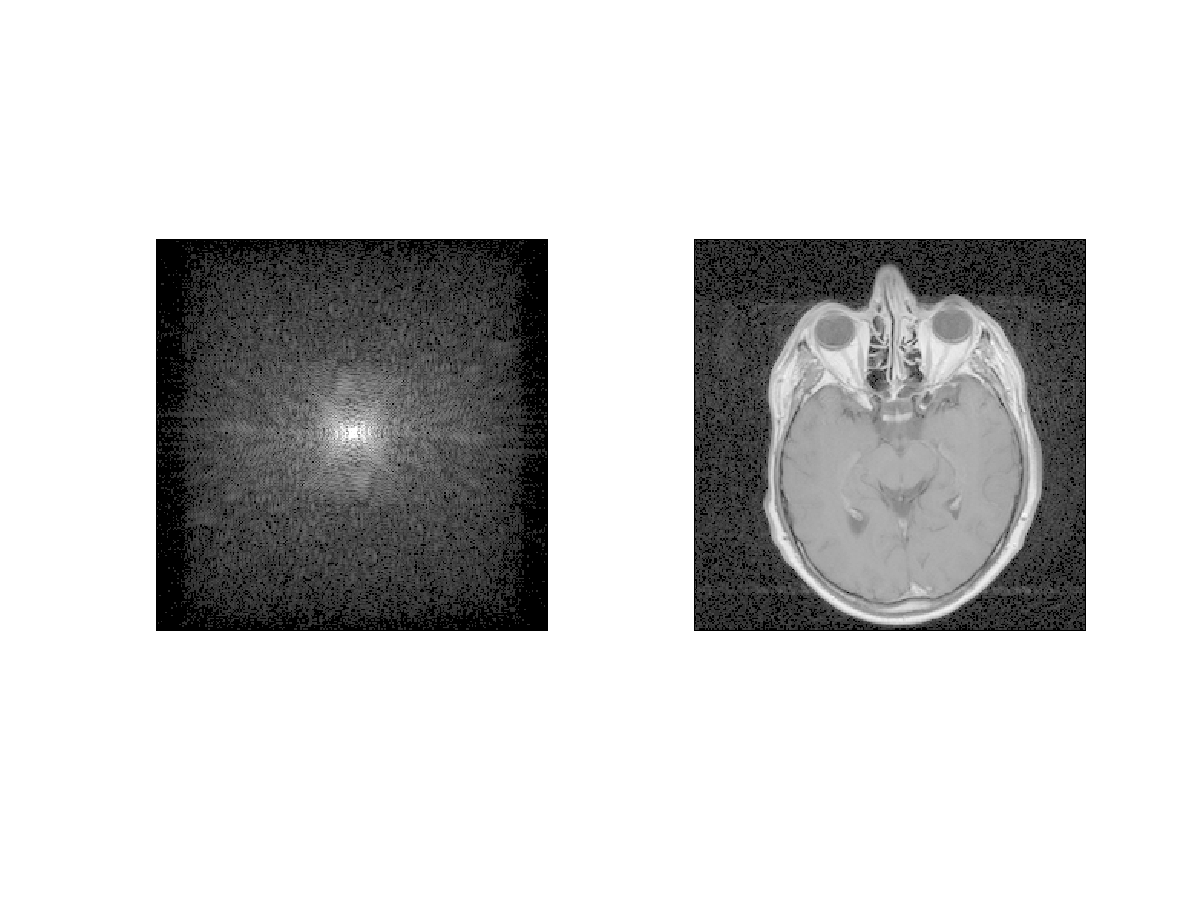 Phase (ky)
phase (ky)
Readout (kx)
k-space
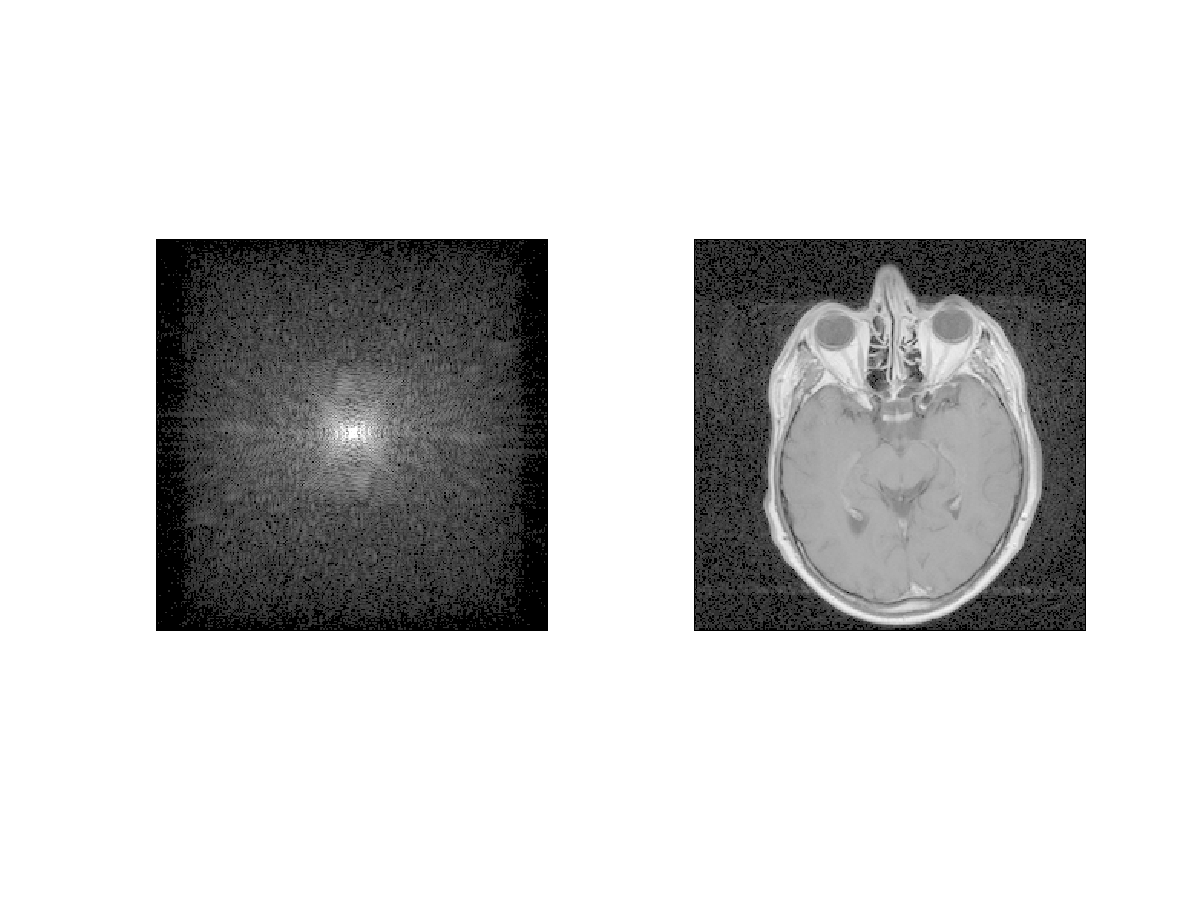 FT
k-space			image space
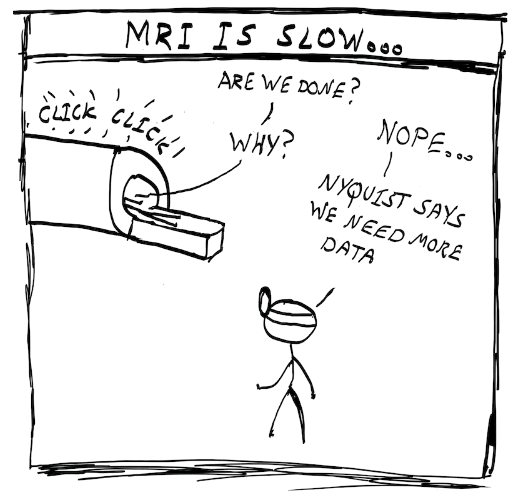 http://www.eecs.berkeley.edu/~mlustig/
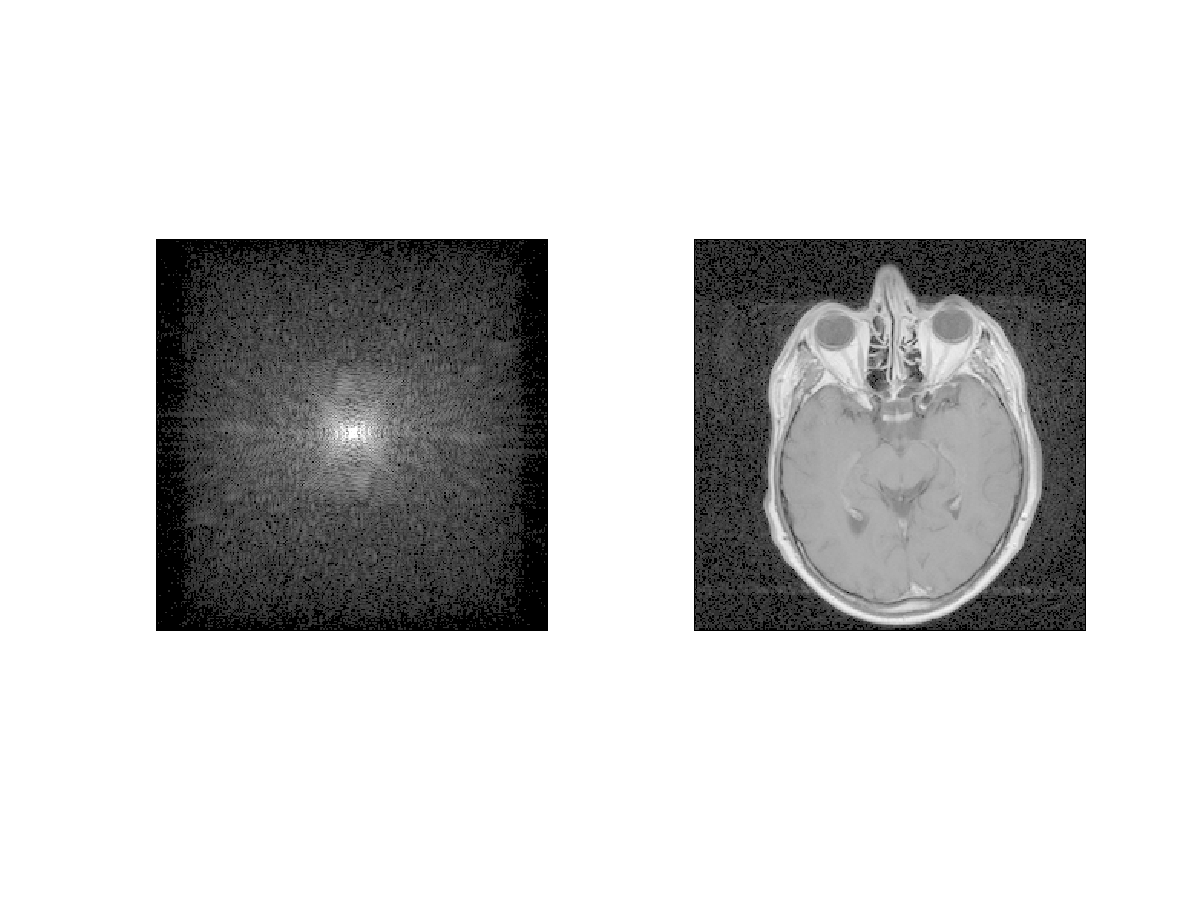 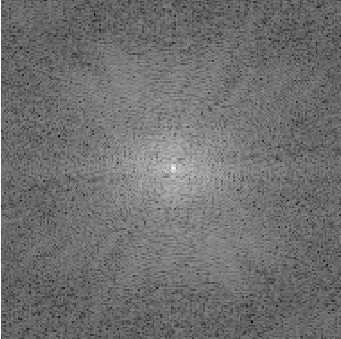 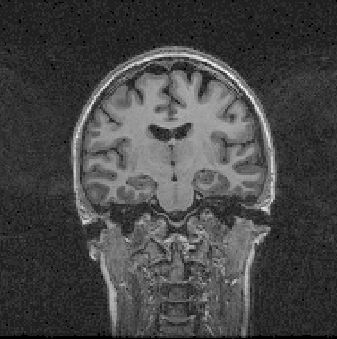 FT
k-space			image space
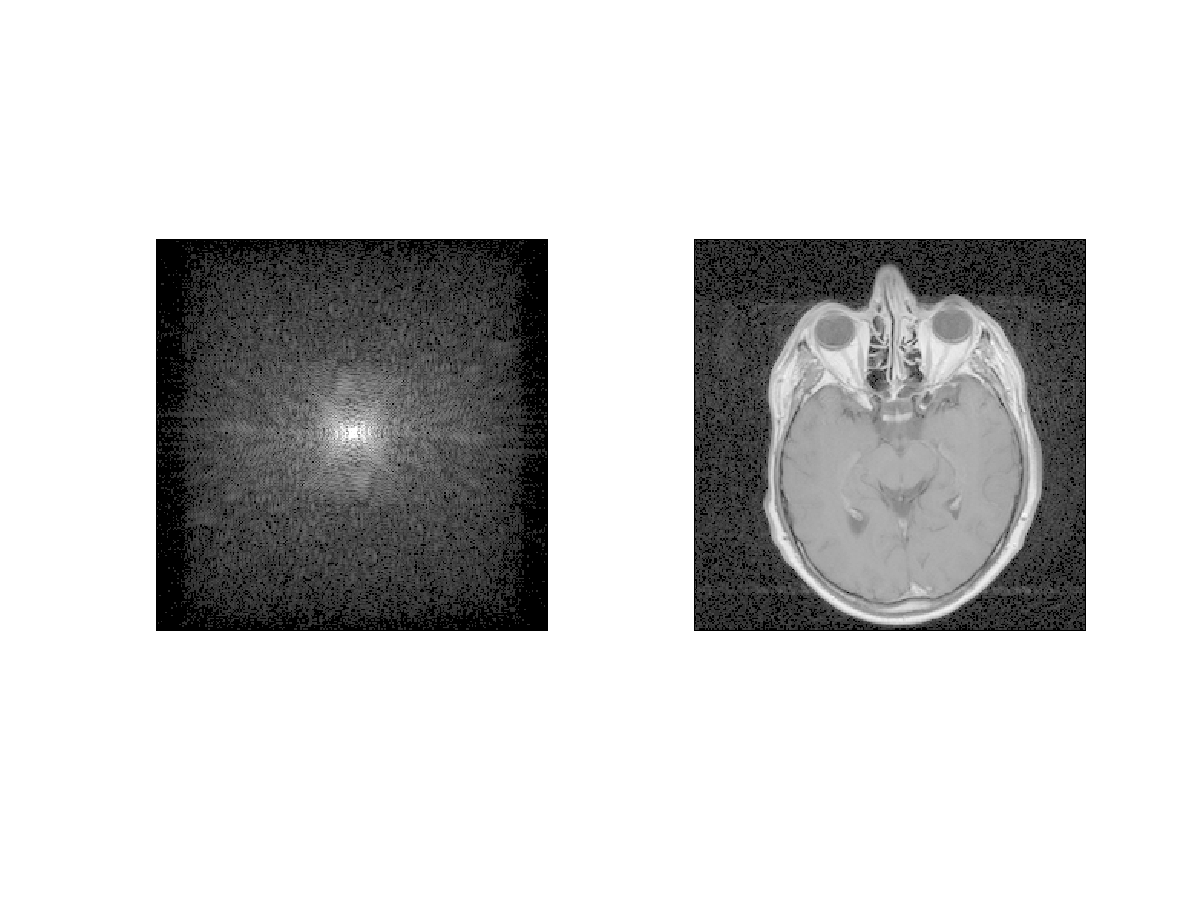 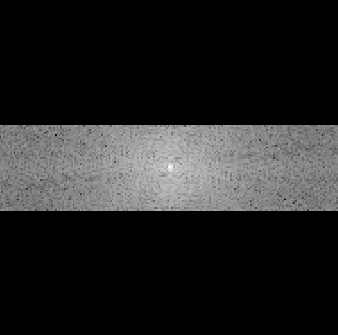 FT
k-space			image space
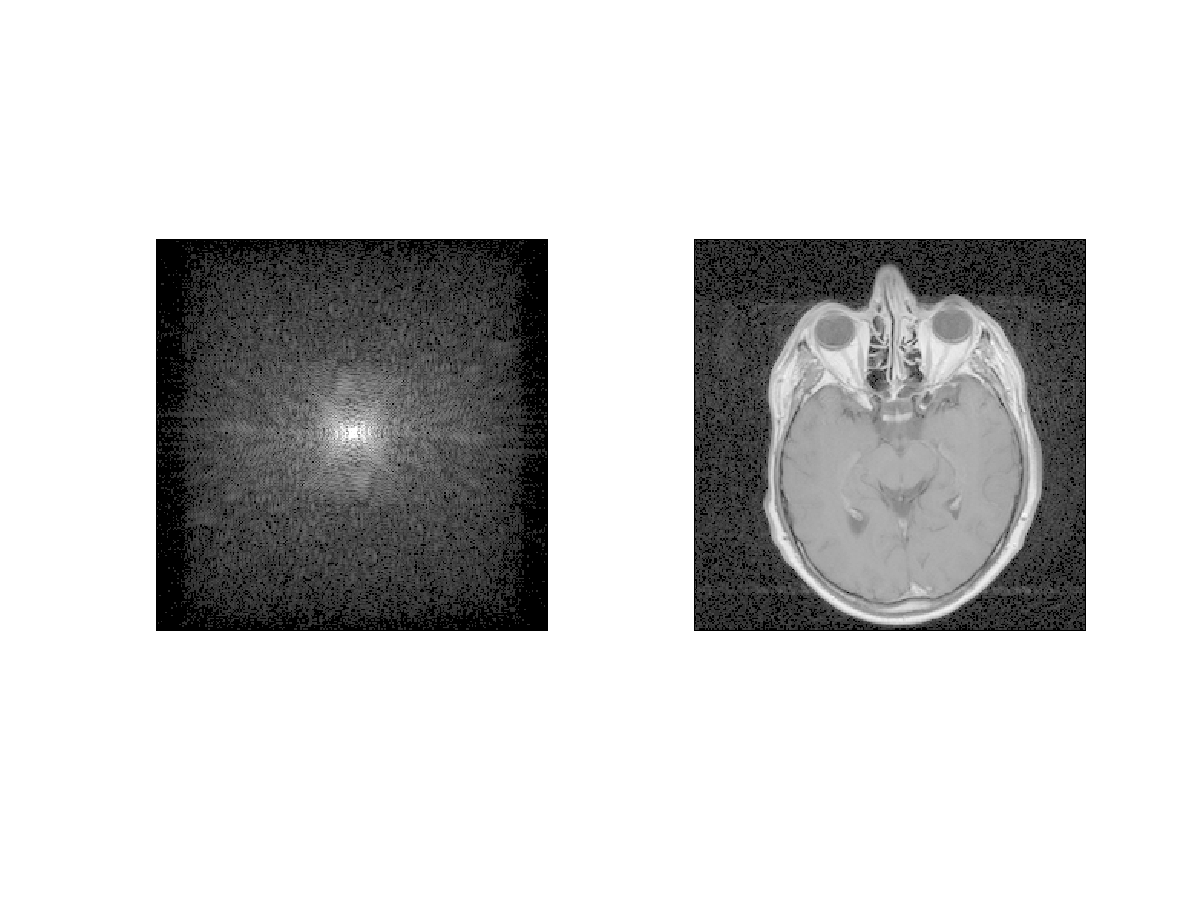 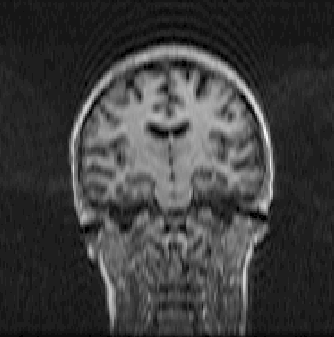 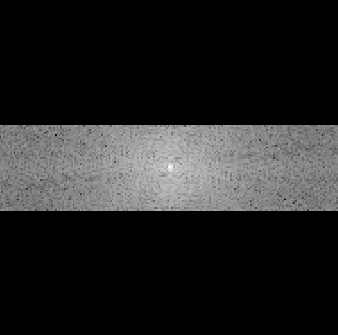 FT
k-space			image space
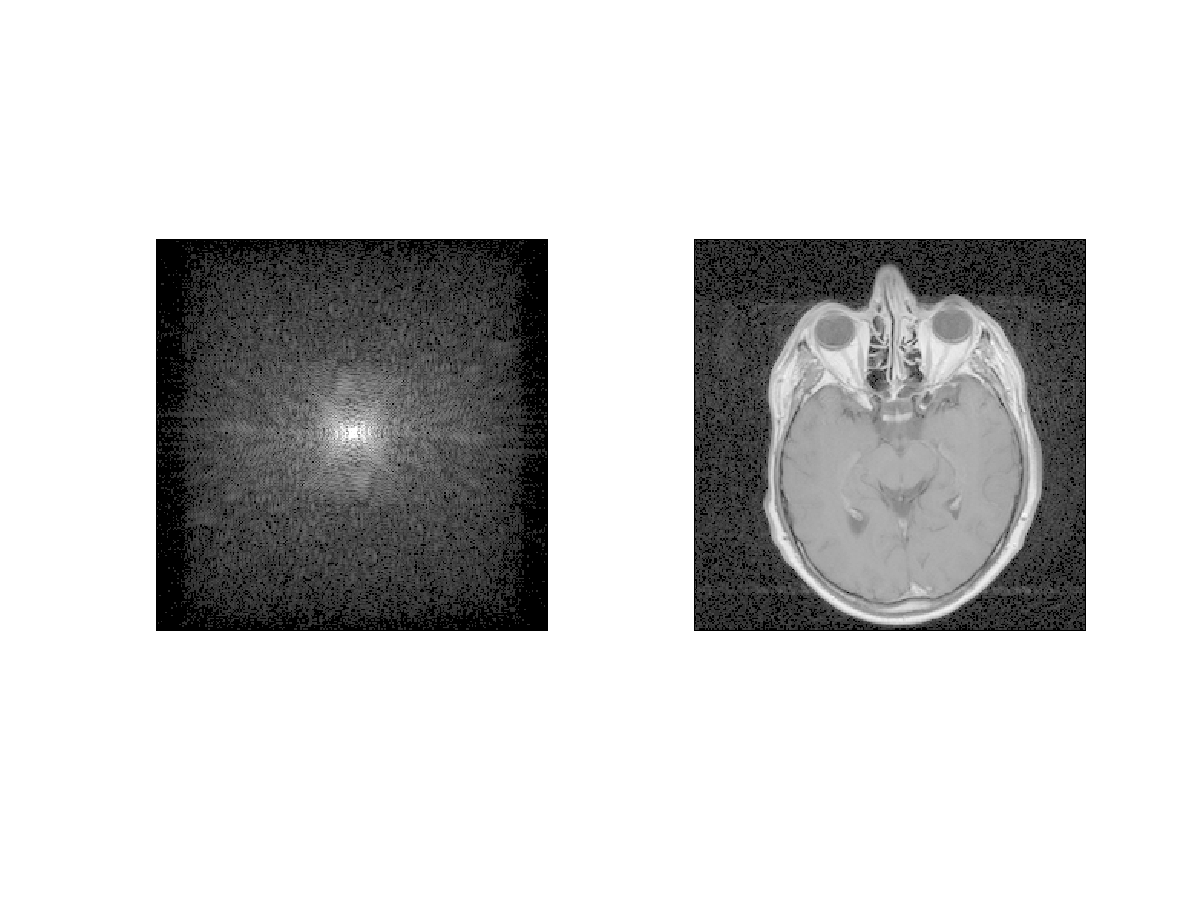 FT
k-space			image space
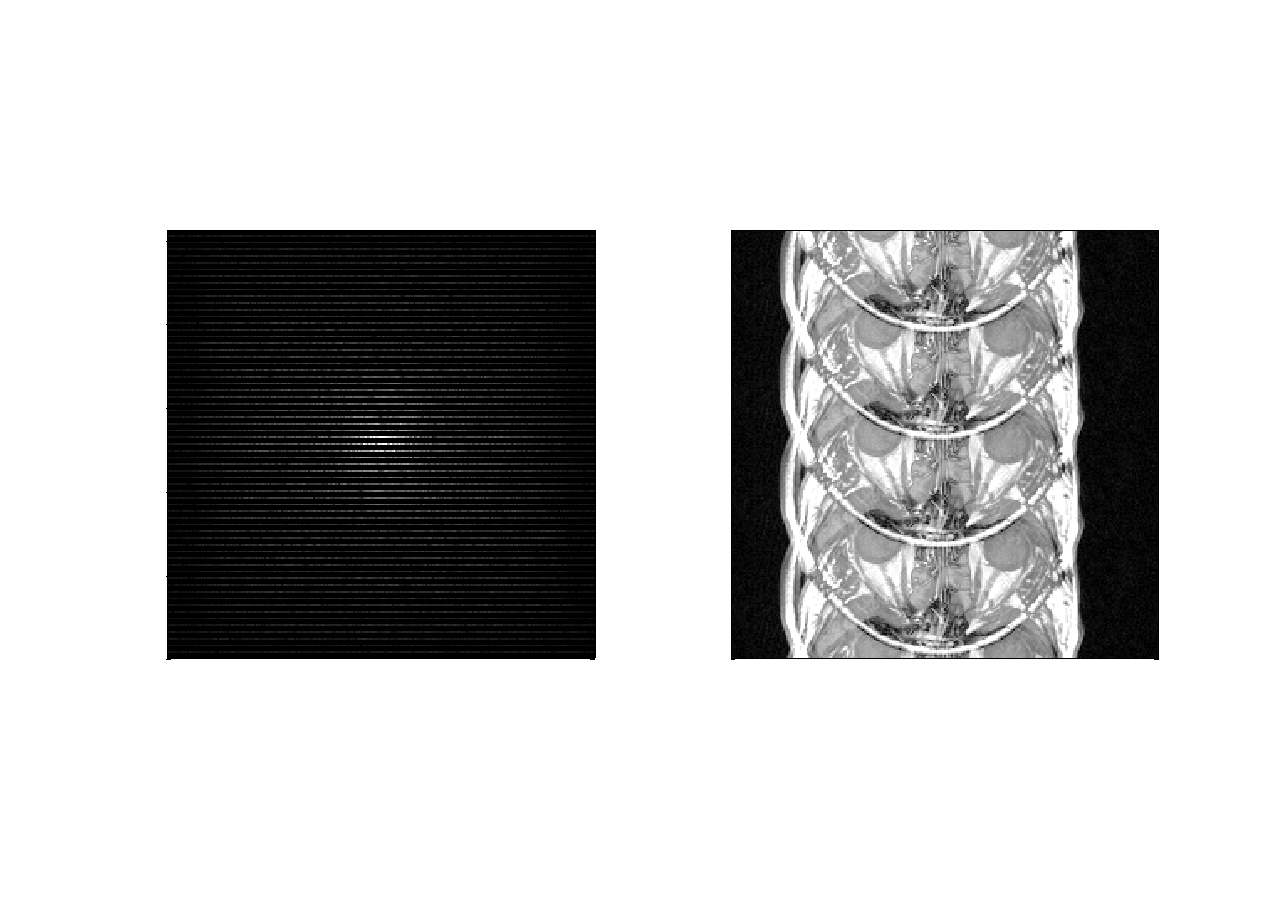 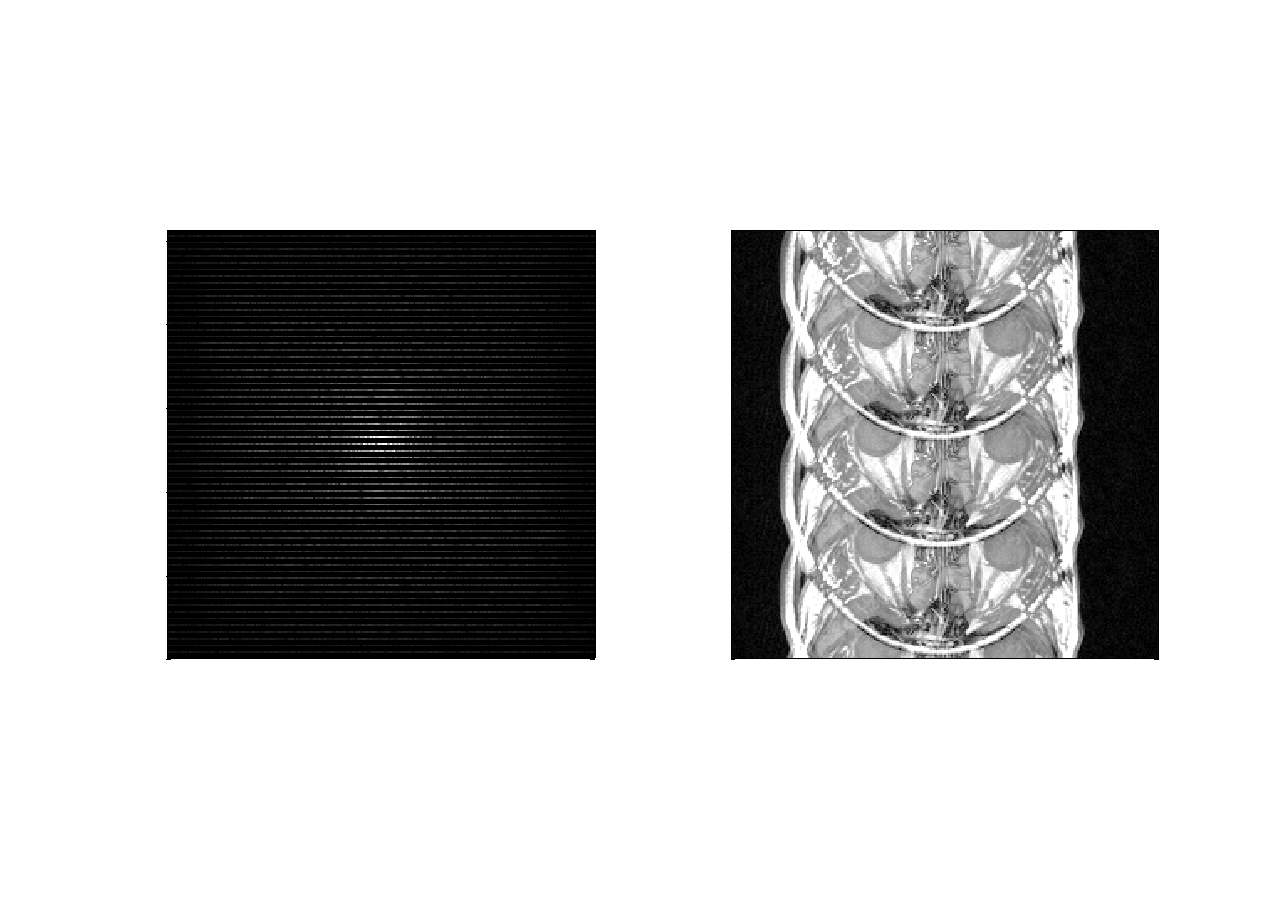 Is there a better way?
Is there a better way?

Most images are ‘sparse’

Data compression (RAW    JPEG)
Is there a better way?

Most images are ‘sparse’

Data compression (RAW    JPEG)

If you don’t need the data, 
	why collect it?
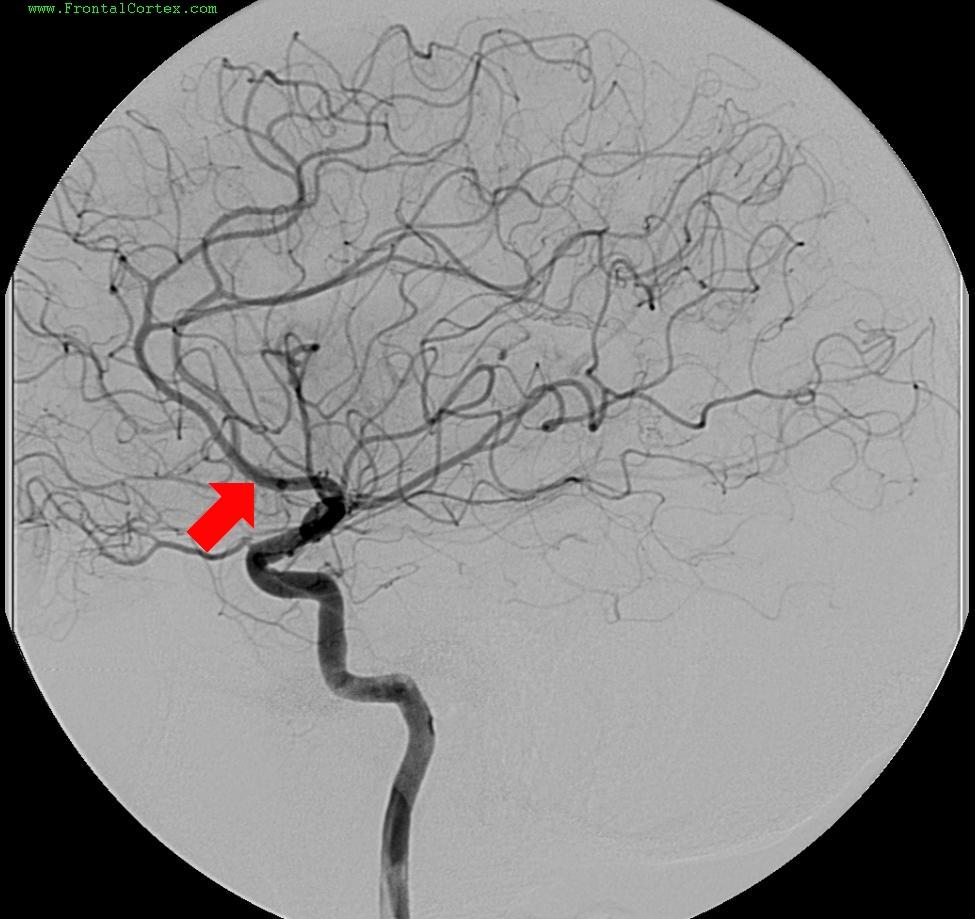 FrontalCortex.com
Wavelet transform
T2w brain image
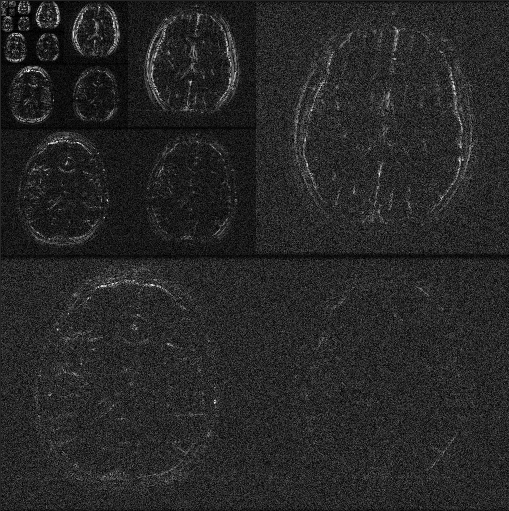 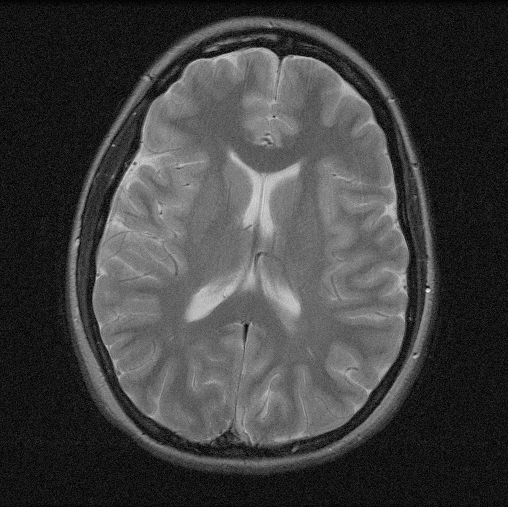 http://www.eecs.berkeley.edu/~mlustig/CS.html
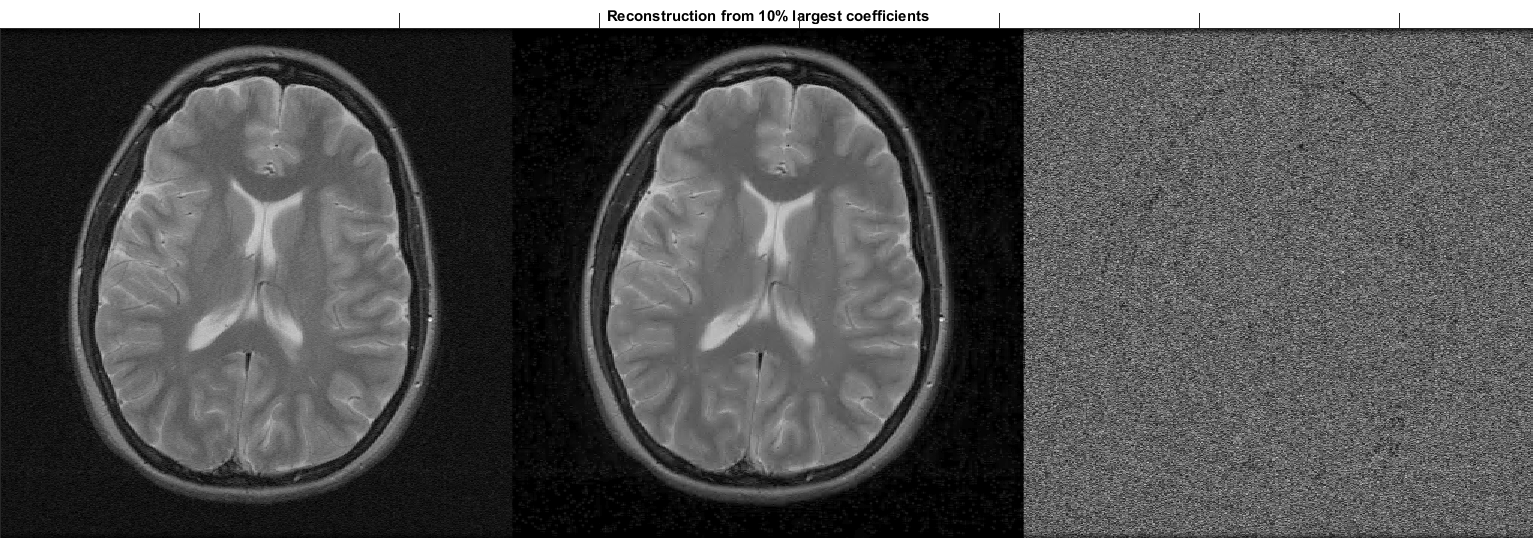 Original	10% wavelet coeffs			difference
Compressed Sensing

Candes 2006, Donoho 2006
IEEE Trans Inf Theory

Lustig Magn Reson Med 2007
[Speaker Notes: Candes (Caltech) 4000+ citations; Donoho (Stanford) 6000+ citations; Lustig (Stanford) 1300]
Compressed Sensing

Candes 2006, Donoho 2006
IEEE Trans Inf Theory

Lustig Magn Reson Med 2007

Sparsity
Randomly undersampled data
Nonlinear reconstruction
[Speaker Notes: Candes (Caltech) 4000+ citations; Donoho (Stanford) 6000+ citations; Lustig (Stanford) 1300]
http://www.eecs.berkeley.edu/~mlustig/
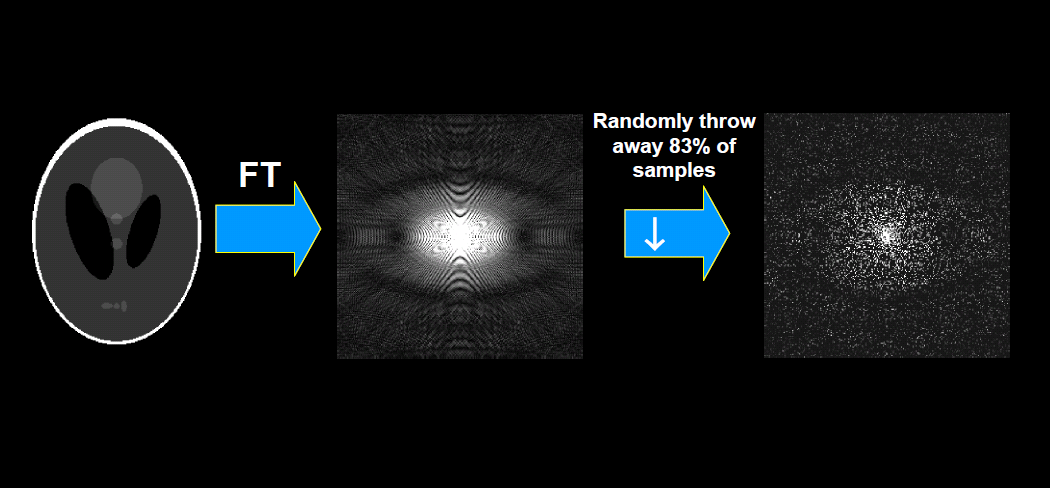 X			 FX				 UXF
http://www.eecs.berkeley.edu/~mlustig/
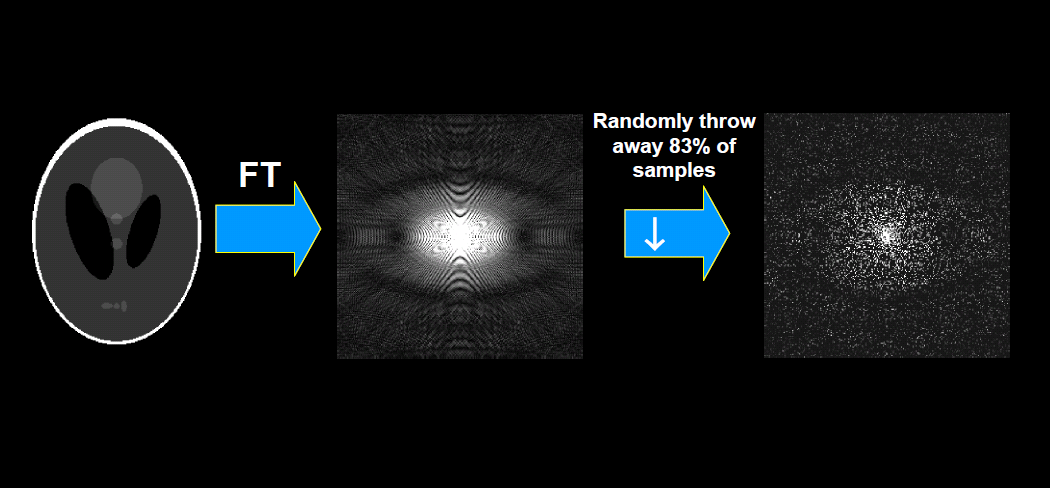 X			 FX				 UXF
http://www.eecs.berkeley.edu/~mlustig/
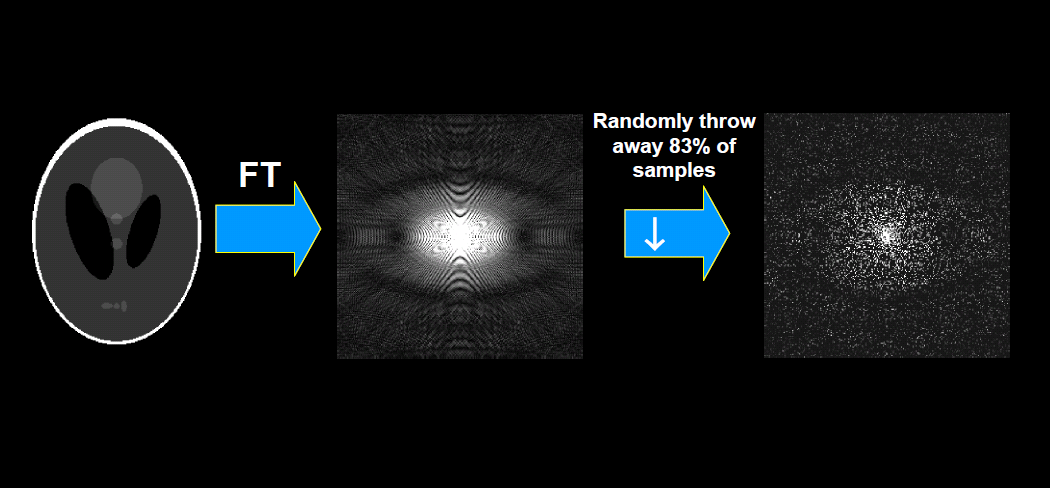 X			 FX				 UXF
Y  =  U F X
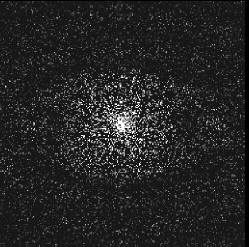 Y  =  U F X
||Y  -  U F X||2 < ε	(Least Squares)
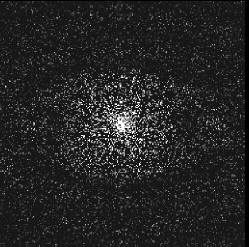 Y  =  U F X
||Y  -  U F X||2 < ε	(Least Squares)
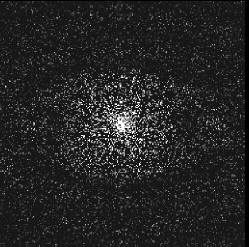 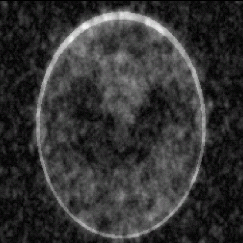 Compressed Sensing
Minimise ||Q X||1 		(sparsity)

subject to…
||Y  -  U F X||2 < ε 	(data consistency)
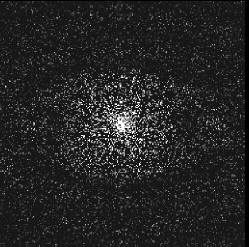 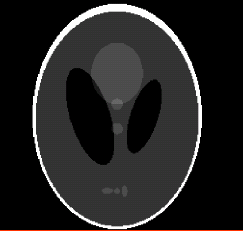 “…the results are surprising” (Candes 2006)
Minimise the objective function…

{ ||W X||1 + λ ||Y  -  U F X||2}  


Iterative solution
3 times undersampling mask
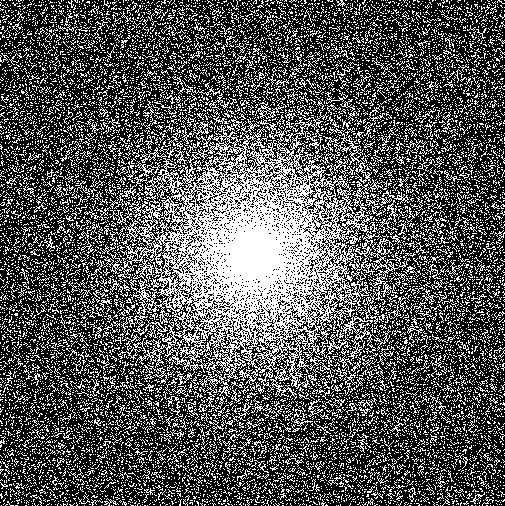 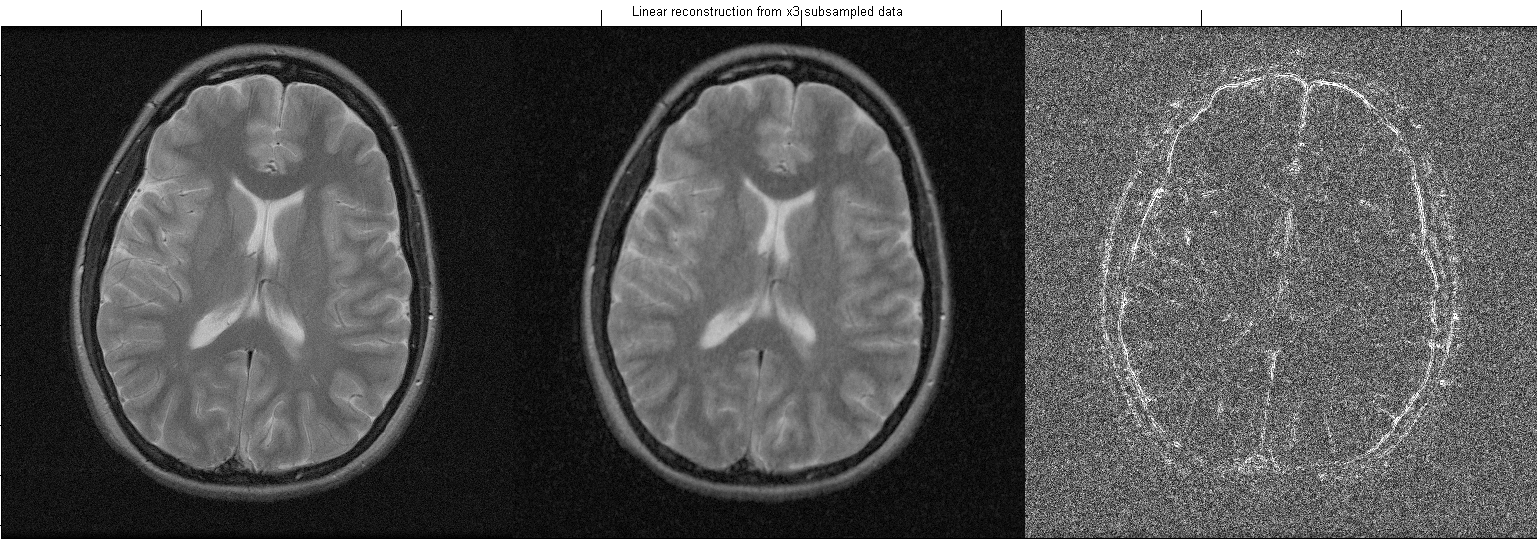 Original		Linear recon			difference
Linear recon				 CS recon
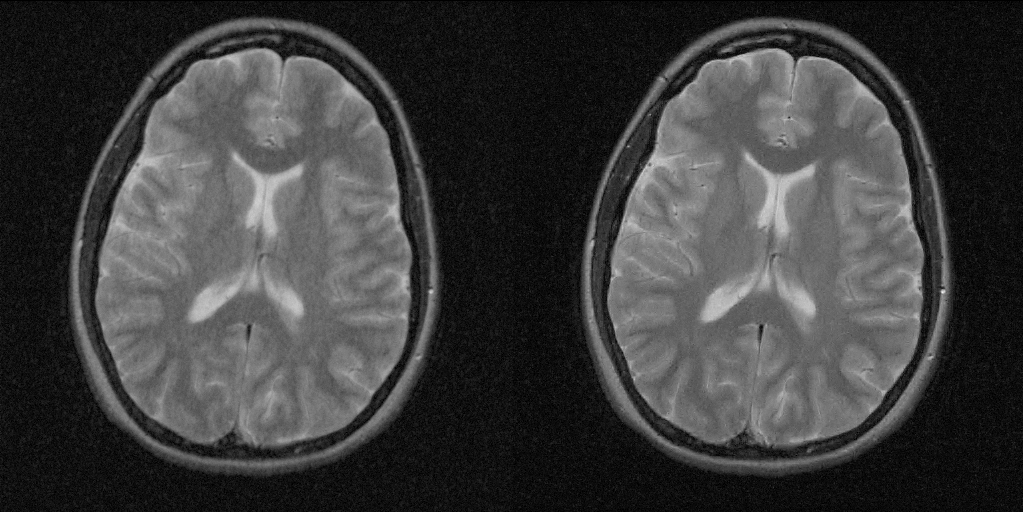 http://www.eecs.berkeley.edu/~mlustig/CS.html
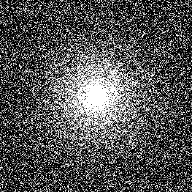 F
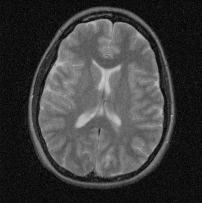 W
Enforce sparsity in W-domain
Threshold
W-1
F-1
Insert
measured data
Data consistency in k-space
F
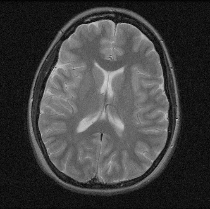 But…

Can’t undersample in kx

1D undersampling doesn’t work well

2D undersampling pattern is critical

SNR?
Applications


Need to undersample
in 2 or more dimensions

Standard 2D Brain		-
3D brain				+
Multiparameter 2D brain	+
Cardiac				+
Blood flow				+
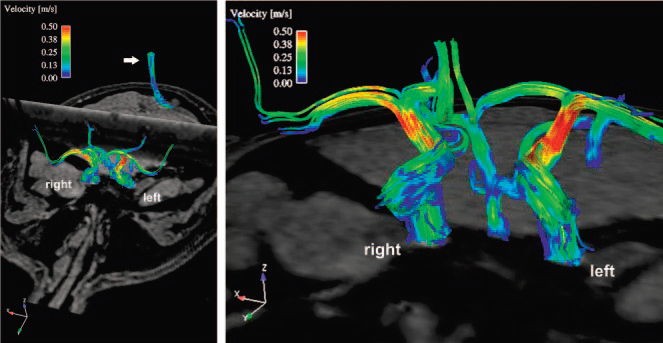 ×6CS
FULL
×4CS
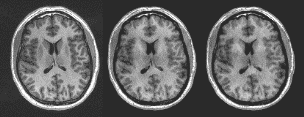 Mike Davies, IDCOM, Engineering

Communications
Radar
Sparsity
Algorithms

EPSRC Davies & Marshall 2008-2011
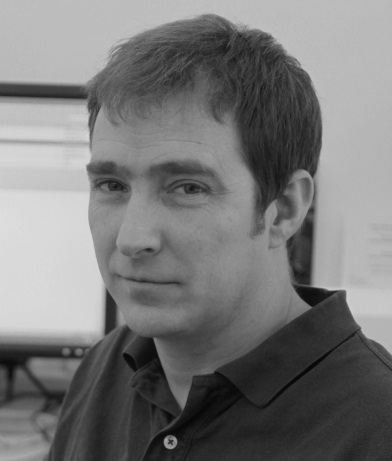 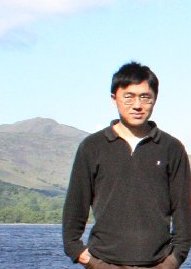 Yuehui Tao
‘Terry’
Carotid blood flow
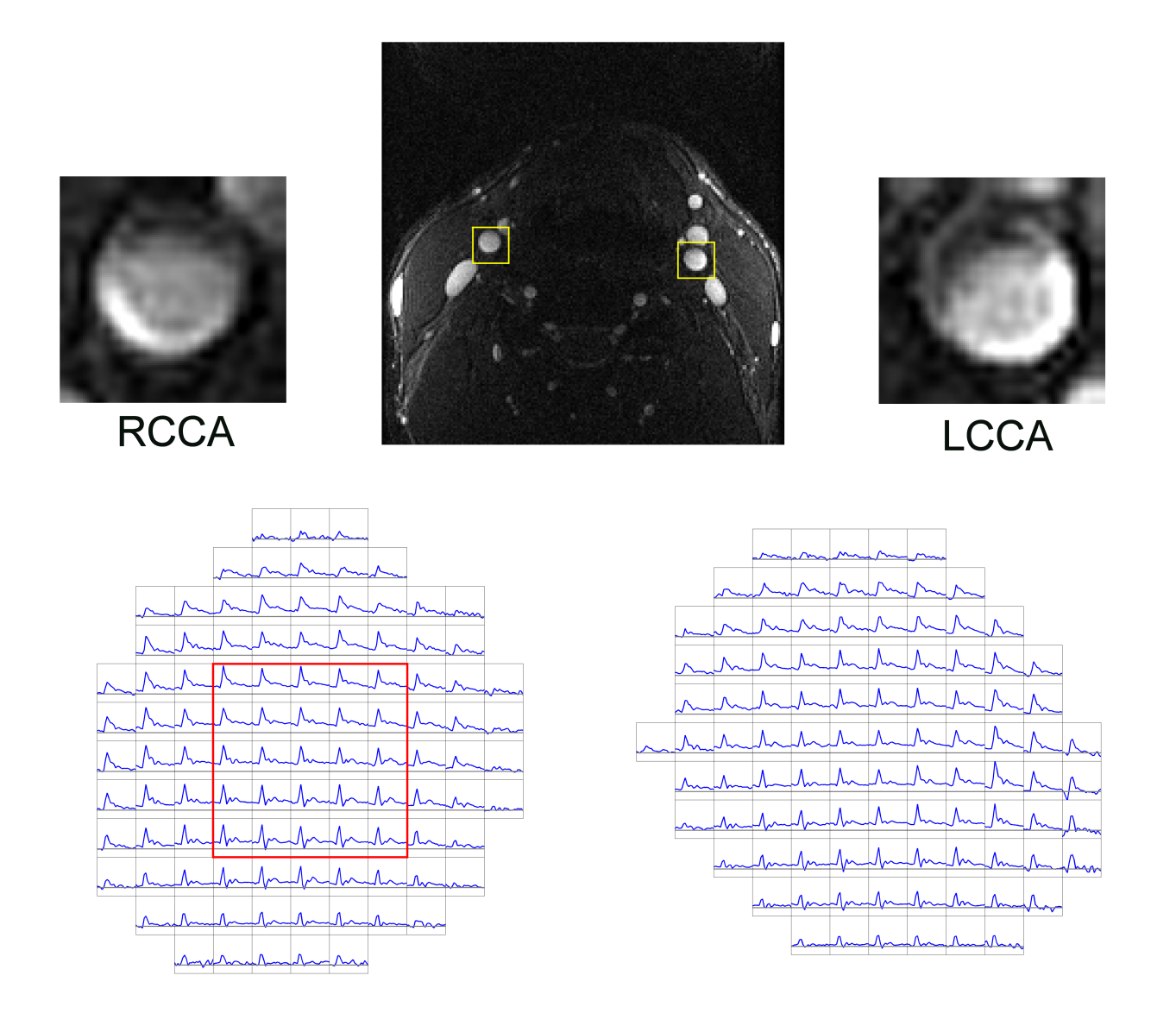 kt -space
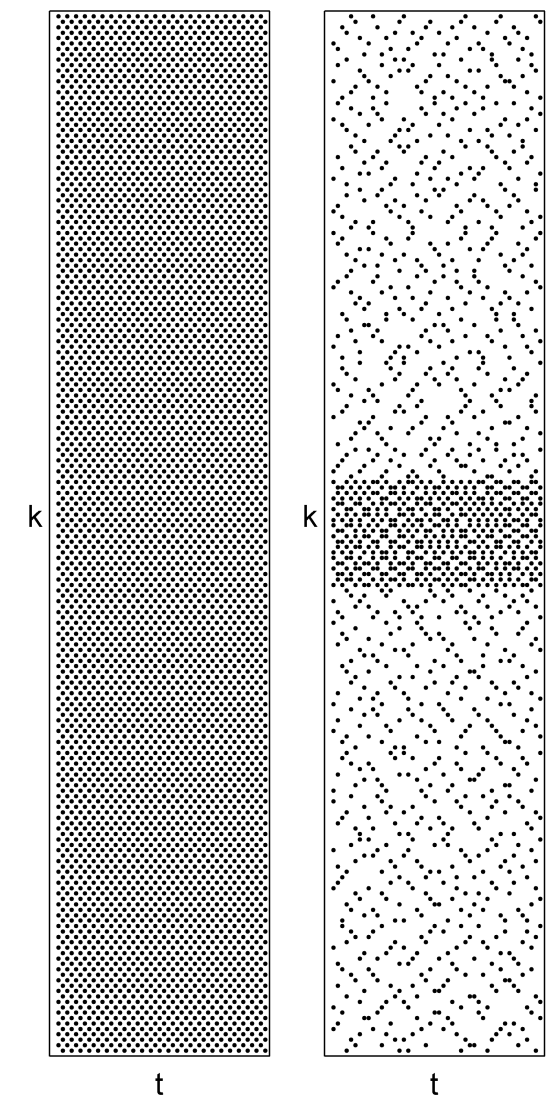 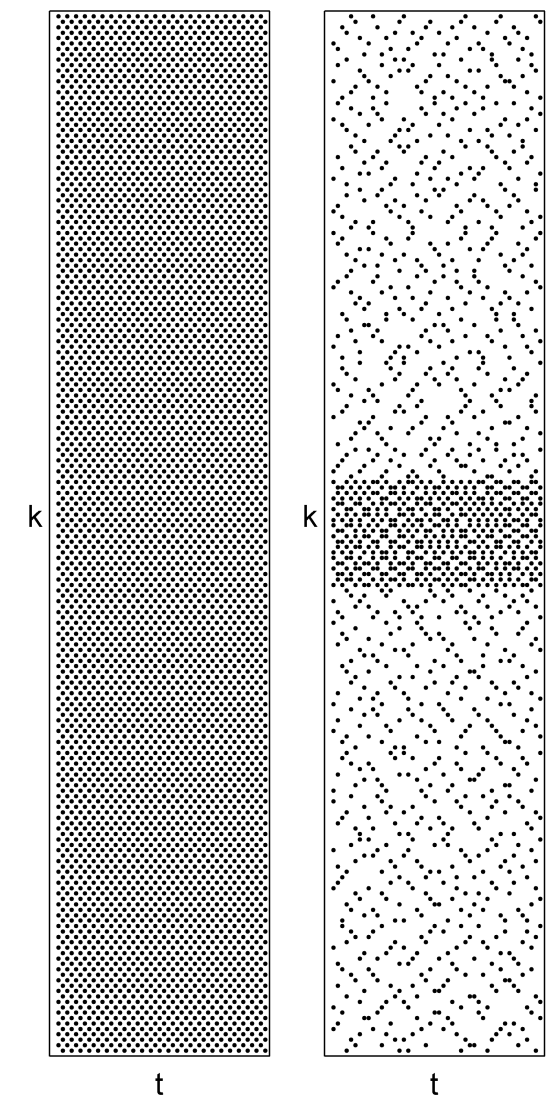 Fully sampled
Undersampled
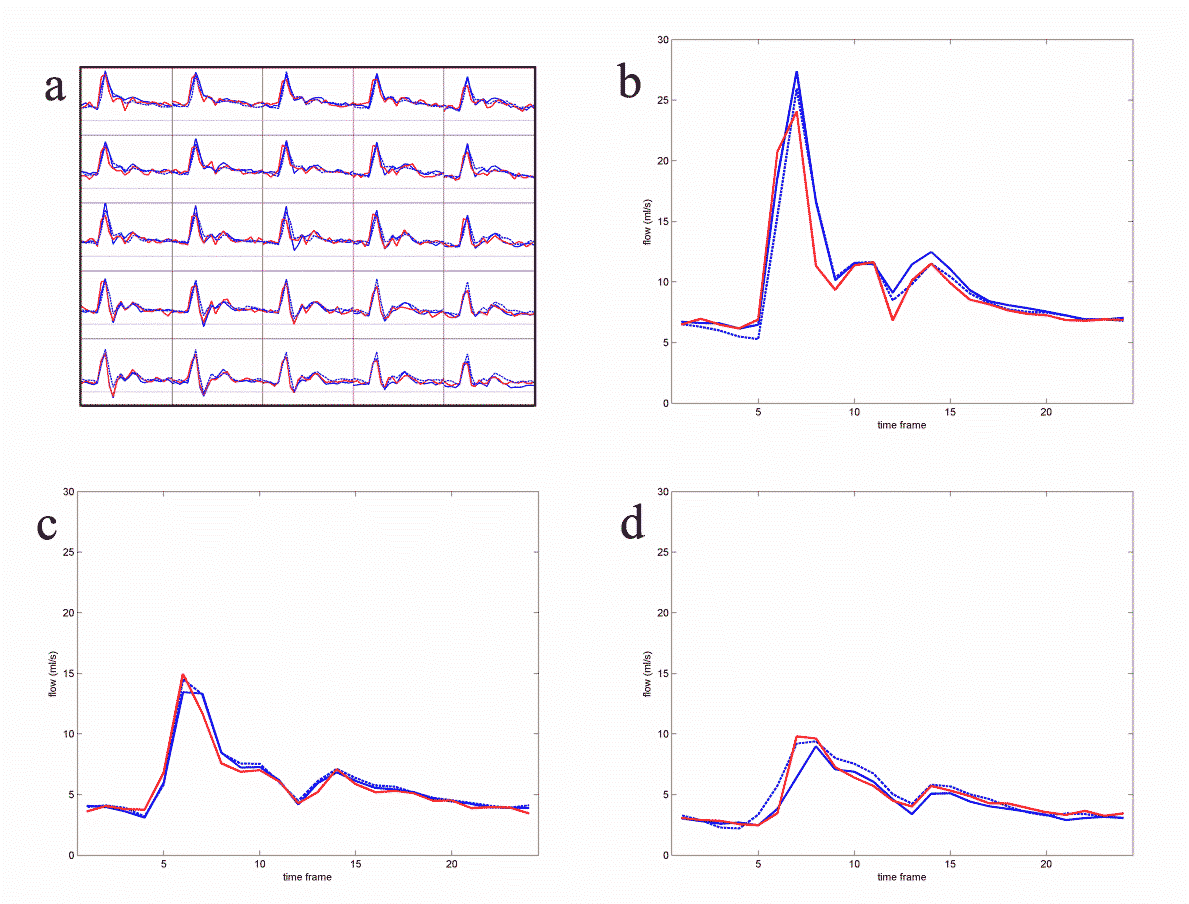 Tao et al, Magn Reson Imag 2013
undersampling of 3D brain images
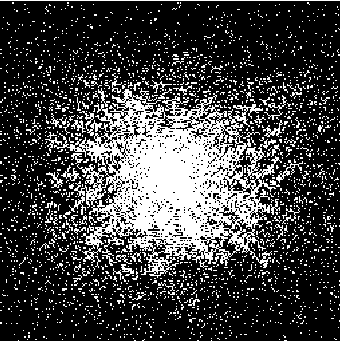 Undersample in BOTH
phase encode directions
6 healthy volunteers
Full, 4× and 6× undersampling
LMS and CS recon
Brain volumes (WM, GM, CSF)
Radiological assessment
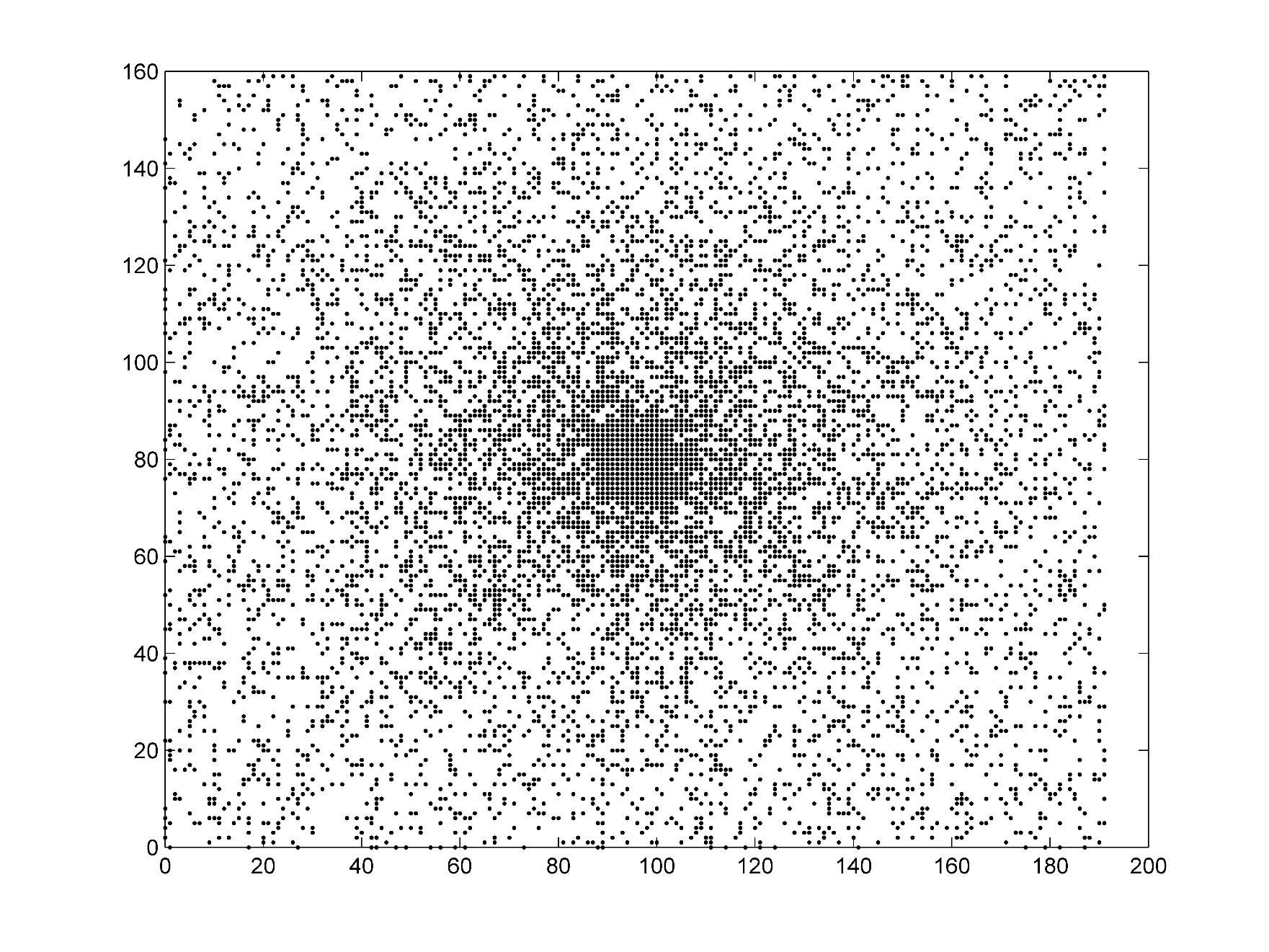 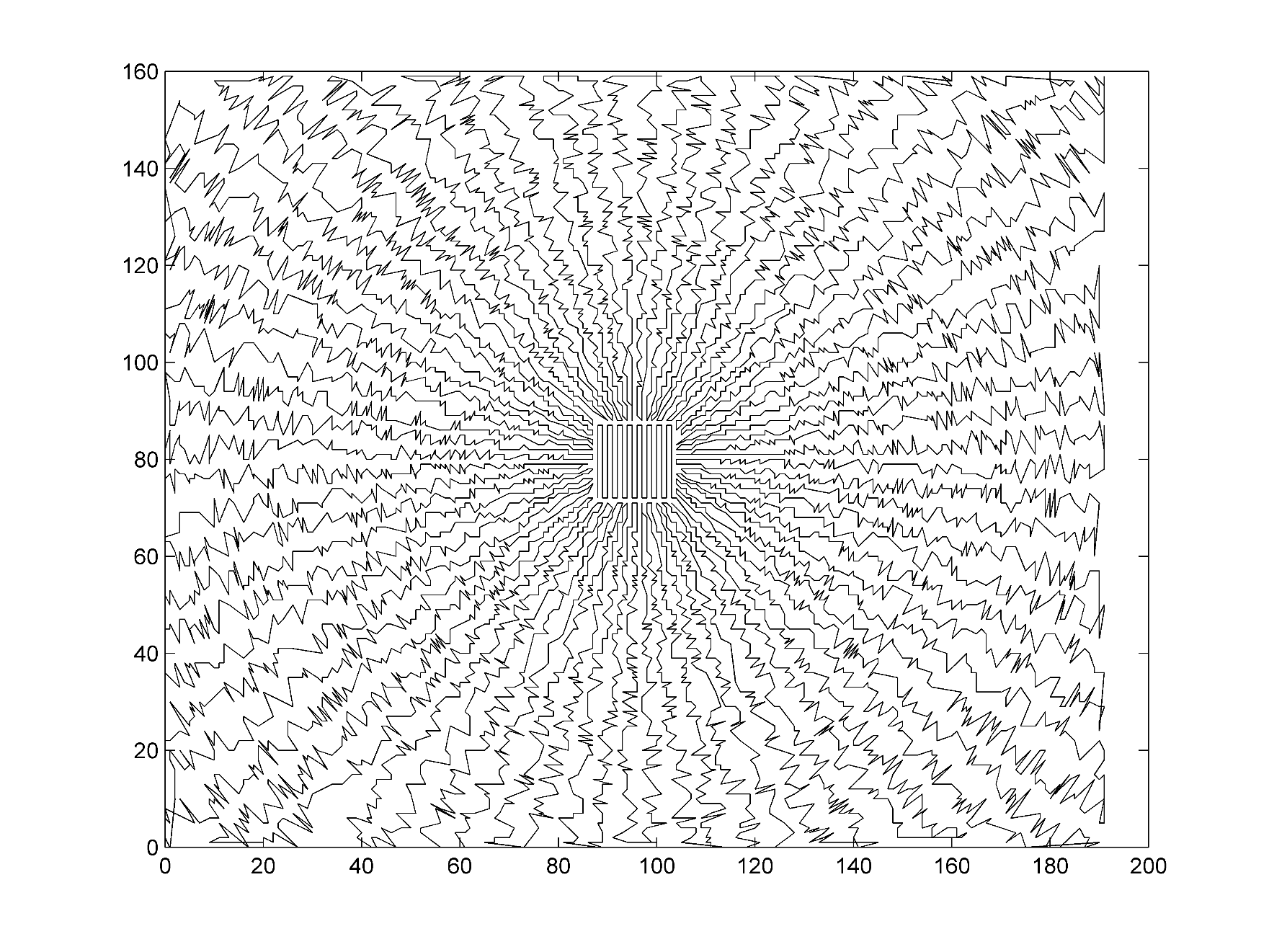 undersampled 3D brain images
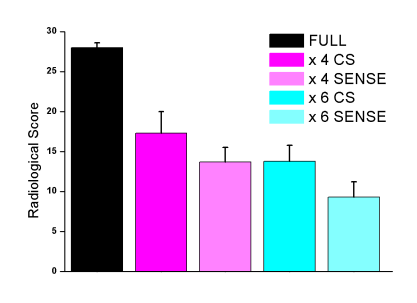 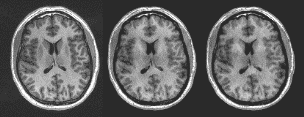 ×6CS
FULL
×4CS
ISMRM 2015, #2497
Current work
Compressed Sensing to accelerate MRI

MR Fingerprinting (+ CS) for qMRI

3 PostDocs, 3 PhD students
Quantitative MRI

TR, TE, flip angle
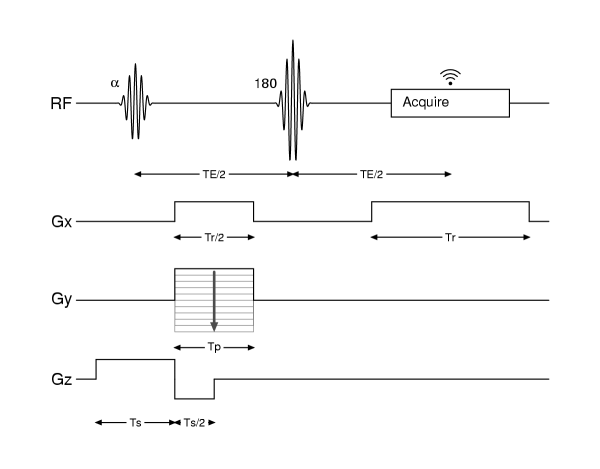 TR
Proton Density
T2w
T1w (often volumetric)
GRE (T2*)
FLAIR
Diffusion imaging
Spectroscopy
slightly
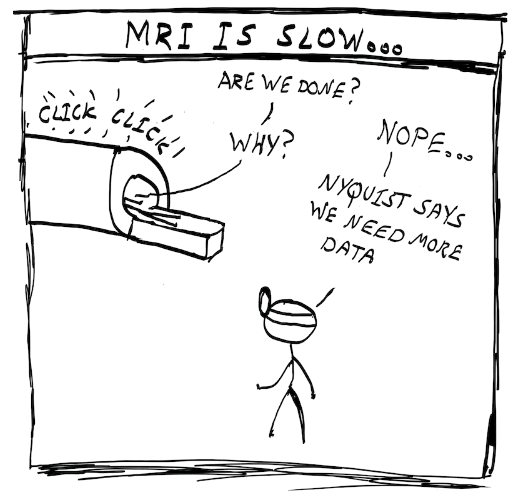 nearly
IAN
http://www.eecs.berkeley.edu/~mlustig/
Acknowledgements
CCBS
Dominic Job
Andrew Farrall
Yuehui Tao (‘Terry’)
Samarth Varma
Joanna Wardlaw
Research Radiographers
Engineering
Mike Davies
Gabriel Rilling
Chaoran Du
Arnold Benjamin
Wajiha Bano
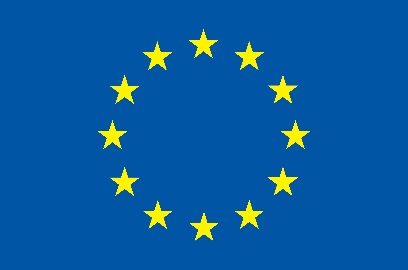 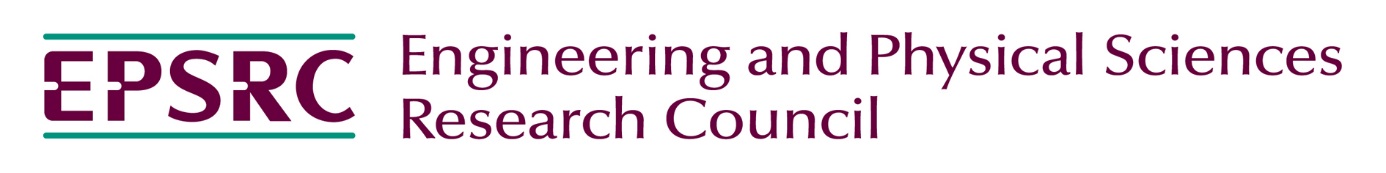 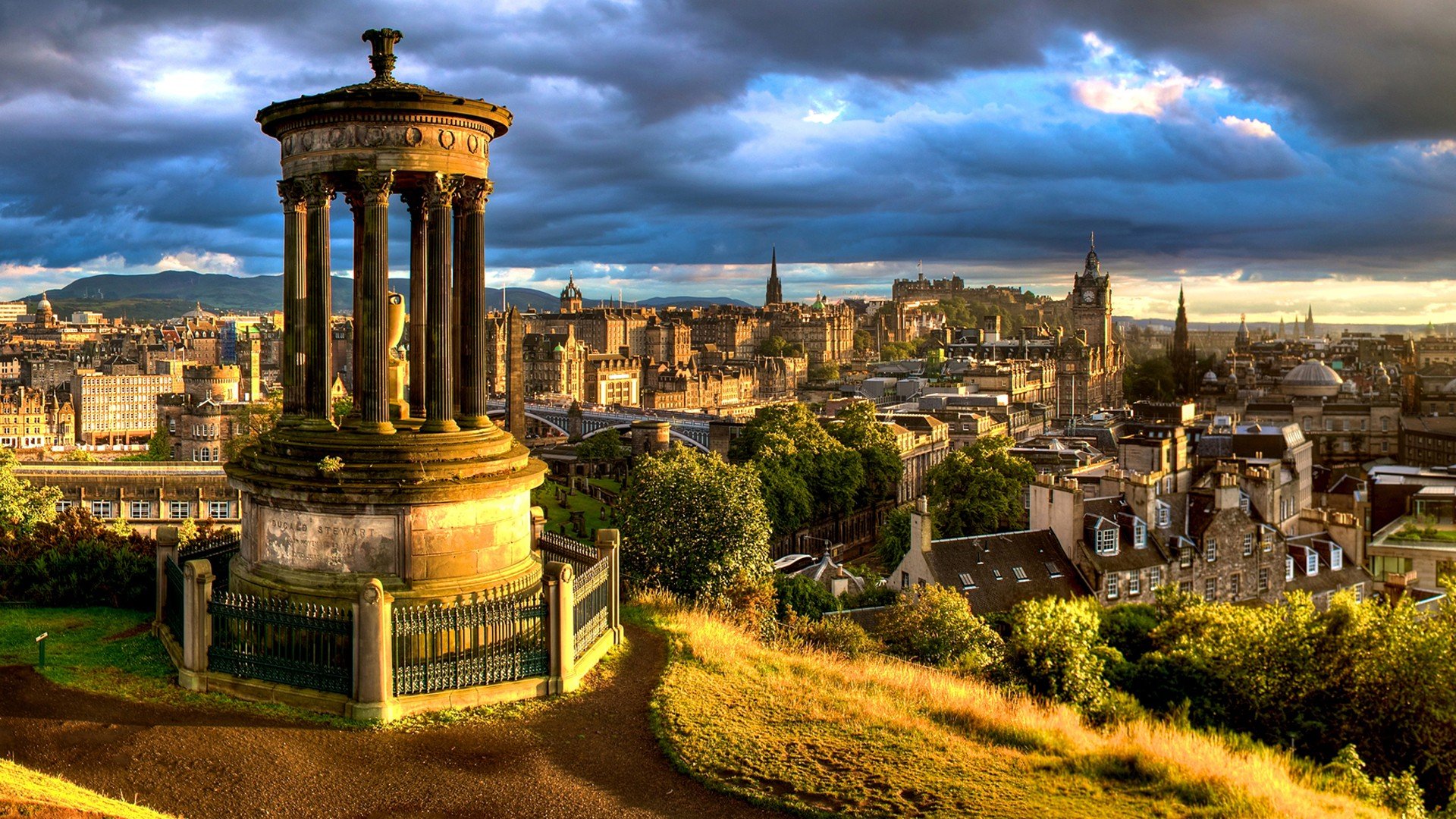